INTRODUCTION
My name is Richard Rizika and I am 50 years old.
I work for
CBRE is the world’s largest commercial real estate services firm. 
My role at CBRE is Vice Chairman for the Retail Services Group.
As Vice Chairman, I lead a team of professionals who offer industry-leading strategy and services to owners, retailers and investors of commercial real estate. 
I was previously trained as a chef and have owned multiple restaurants.
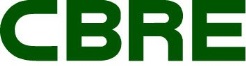 The Early Years…
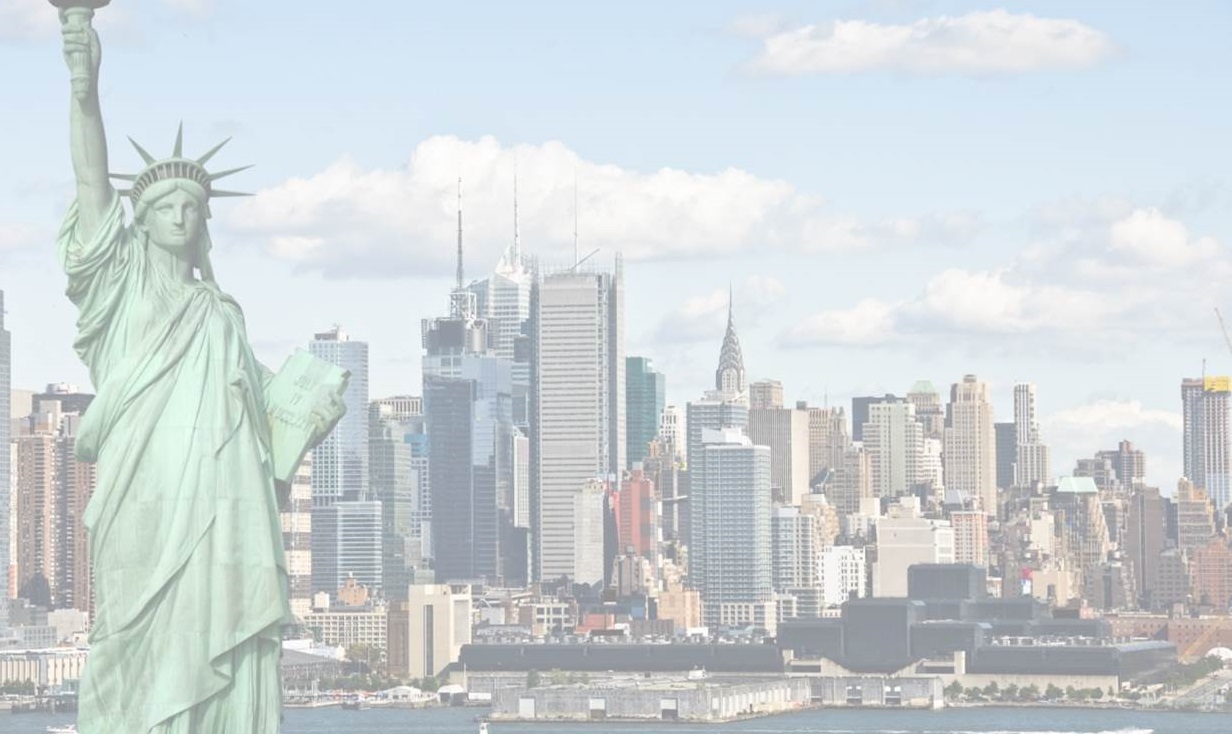 I was born and raised in New York City.
More Early Years…
A little about my family…
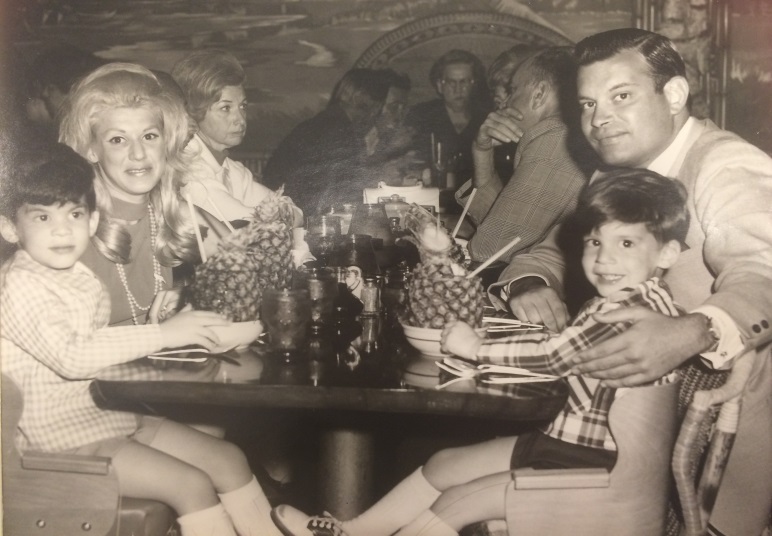 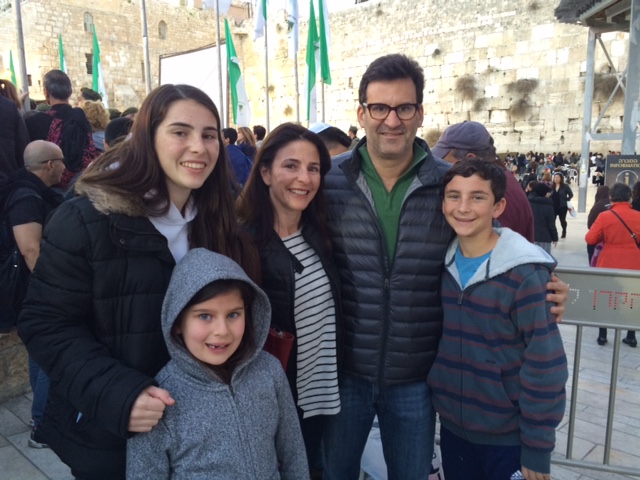 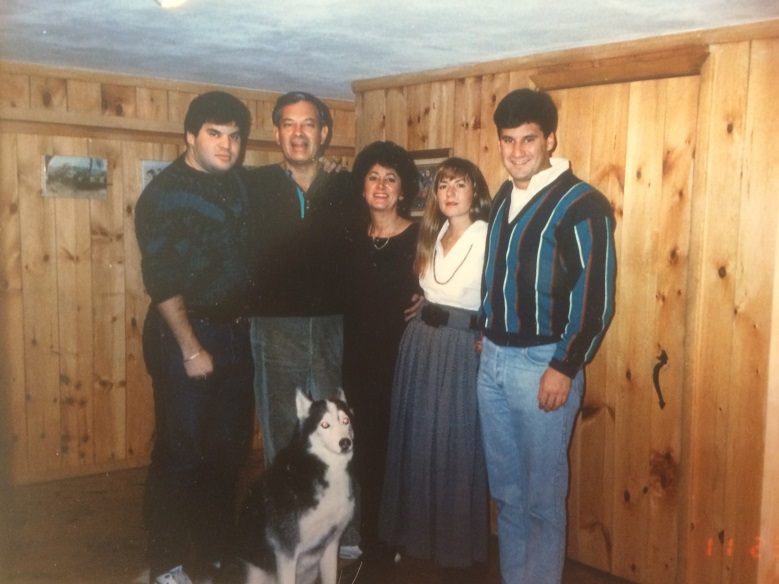 HIGH SCHOOL
I attended Fort Lee High School in Fort Lee, New Jersey.
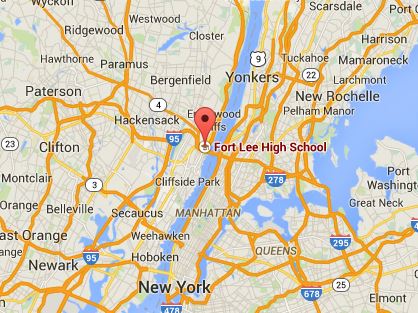 \
HIGH SCHOOL
As a HS student I was athletic and outgoing… pretty much a normal kid.  Not too popular, but not unpopular.  I had a good group of friends and was very busy with sports and student council.
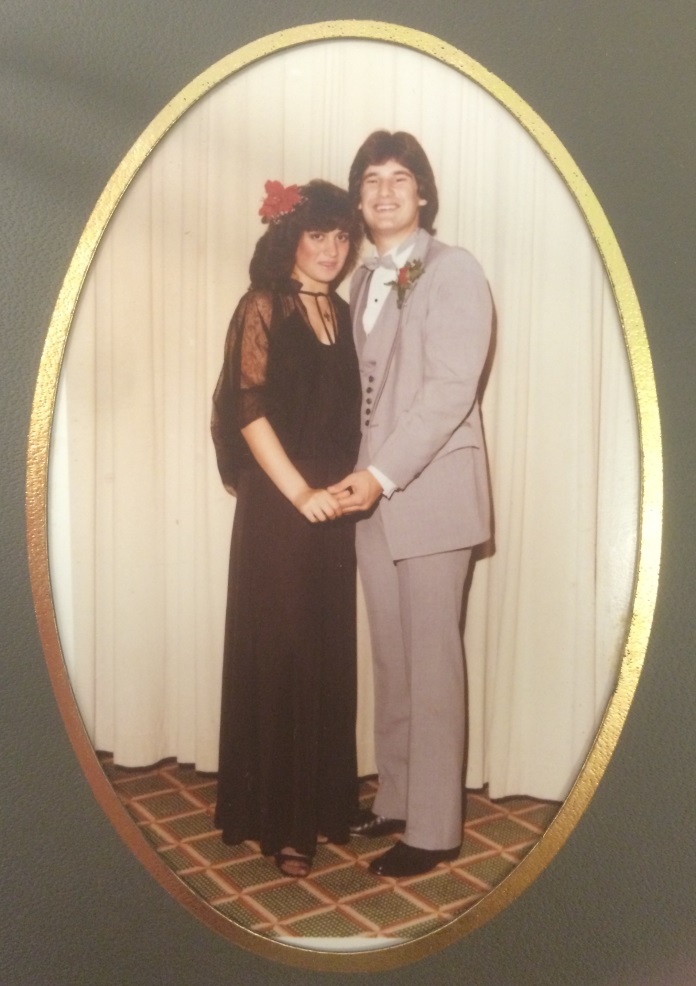 HIGH SCHOOL
Things I enjoyed in HS
Things I did not enjoy in HS
Sports
Basketball 
Soccer
Golf
In School Activities 
Student Government
Classes
Biology
P.E.
Out of School Activities 
Restaurants
Video Games
Classes
English Literature
Chemistry 
Detention
Burnouts & Bullies
HIGH SCHOOL
Activities/Athletics in HS
Jobs I worked while in HS
I was not a very good student in HS, but I enjoyed athletics.  
I worked various jobs while in HS and always liked learning on the job rather than in the classroom.
I’ve been working since I was 12 years old.  
Some of the jobs I had in HS were: transported cars throughout the tri-state area, working at a gas station, and a waiter/cook at local restaurants.
HIGH SCHOOL
Fondest memories from HS
Obstacles/Adversity you had to overcome in HS
Hanging out with my friends
Buying my own car
Playing sports and participating in school activities
I had difficulty at home…my dad traveled during the week and I did not have a loving relationship with my step-mother.
I left high school in the middle of my Junior year and received my high school equivalency diploma.
College
I attended college at Johnson & Wales University in Providence, Rhode Island.
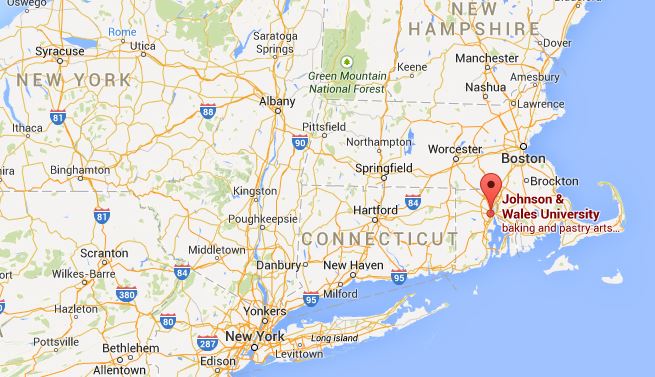 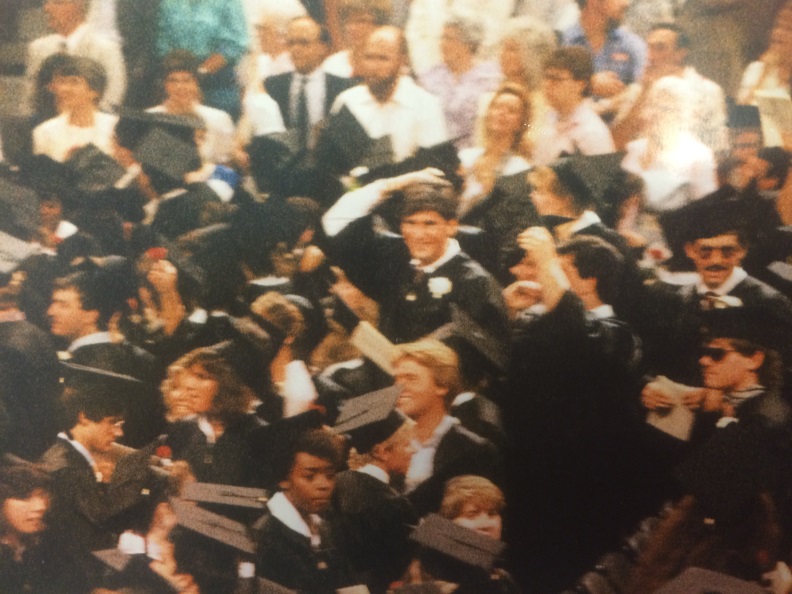 Providence, Rhode Island
College Graduation
College
Activities/Athletics in College
Jobs I worked while in College
Basketball
Rugby
Cooking
I worked in 21 different restaurants over 4 years.  I was obsessed with learning about different food and beverage operations from McDonald's to 5 star restaurants and everything in between.
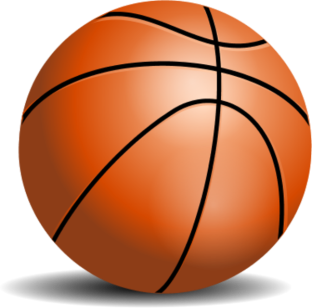 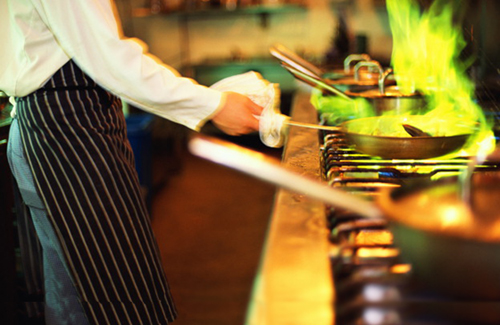 College
Favorite classes
Least favorite classes
Hospitality Law
Marketing
International Kitchens
English Literature
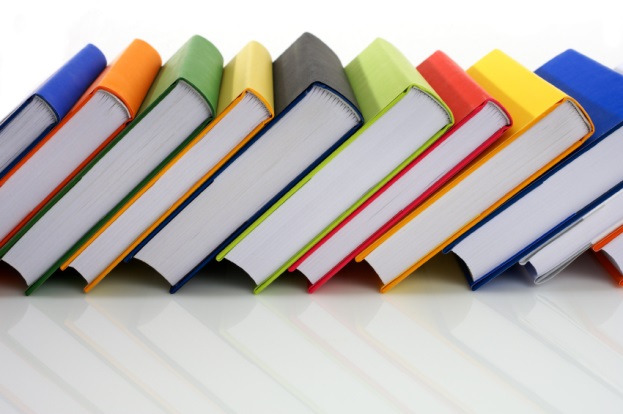 College
Fondest memories
Obstacles or adversity that you had to overcome
I wanted a culinary degree but it was not offered with a Business Management degree
I did not have any money to pay for room and board, etc.
Learning to be independent by living away from home 
Junior year abroad in Europe
Playing basketball
Career Path
[Speaker Notes: You may use this chart to describe your journey to the current career]
Career
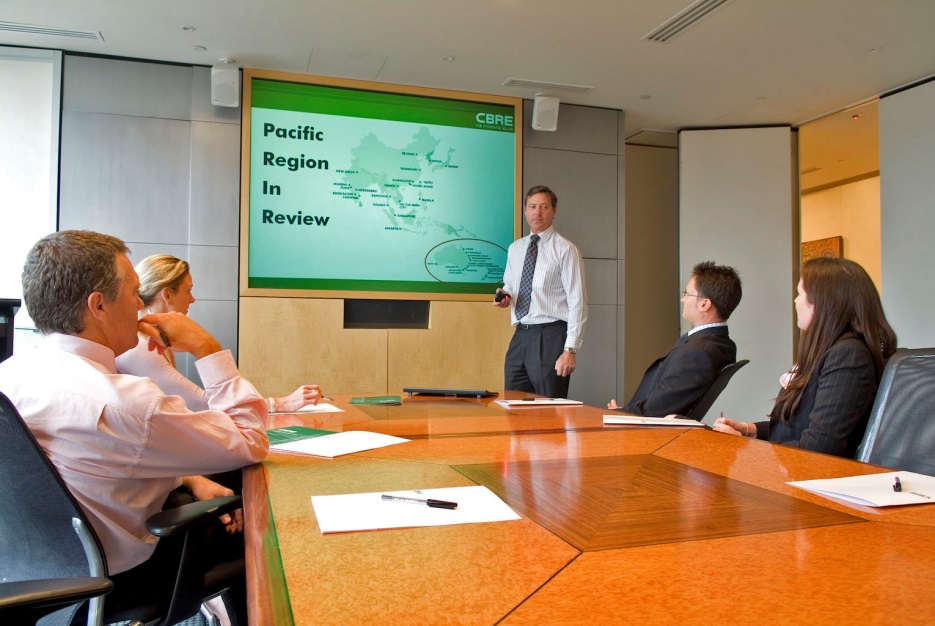 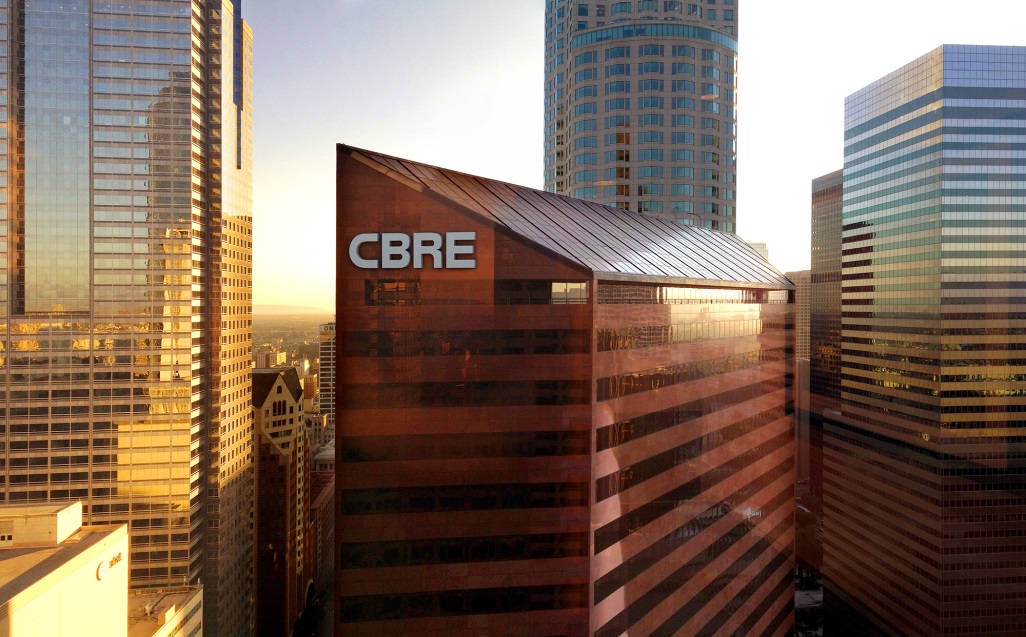 Career
My first Job
My worst Job
My first job was a newspaper route.  My route consisted of 1,600 apartments  in 2 high rise buildings.
I started with 220 accounts and built it up to 470.  The deliveries were quick.  Collecting monthly payment took much more time. 
It helped me to learn to overcome objections and understand the importance of delivering value and not being afraid to be compensated for my hard work.
My worst job was selling books in NYC.  In preparation of Operation Sail, I sold commemorative books throughout NYC. 
Unfortunately I did not know that there were 100’s of other people selling the same book.   I had to carry my daily inventory of books everyday throughout the city.  
I did not have the permission to sell where I felt would be most effective.
I was robbed 3 times and still had to pay for each book as if I had sold them.
Career
Some challenges I had to overcome in my career
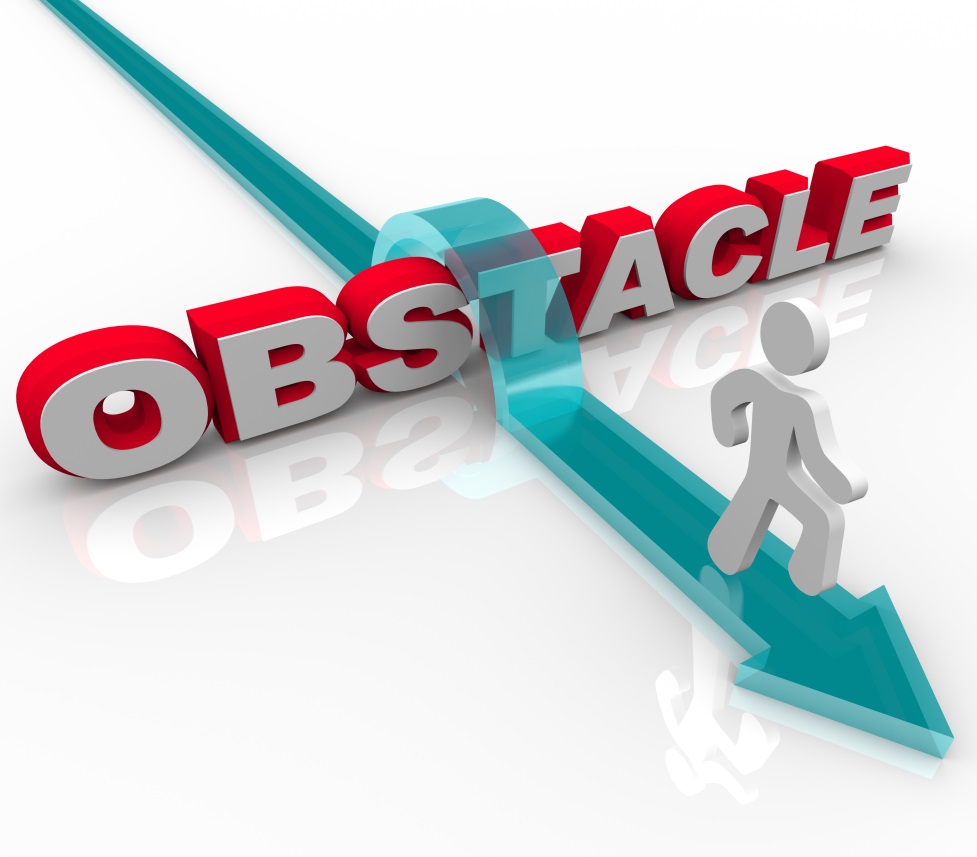 Changing careers is challenging.  Once you have developed a degree of competency, you go right back to the starting line.  
However, I had made the decision at a young age to specialize in a specific industry and limited my education to specialize.
Regardless, as I get older I have learned that we are always starting new at something and we must always challenge ourselves to get through whatever obstacle that may be in  front of us.
NEVER GIVE UP! NEVER!
CURRENT ROLE
[Speaker Notes: Use this graph to give more description of your current company (history, size, location, products and services, etc.)]
Current Role
[Speaker Notes: Use this graph to give more description of your role specifically (responsibilities, typical work week, direct reports, etc.)]
Career Compensation
[Speaker Notes: Use this graph to show general compensation ranges for people in various roles in your company]
ACADEMIC EXERCISE
We will now spend several minutes discussing the day’s academic module and how it is relevant in the ‘real world’
QUESTION AND ANSWER